EFECTOS DE LA OBESIDAD EN LA ADOLESCENTE
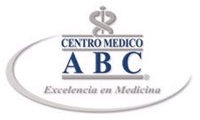 DR. AQUILES R AYALA 
(ANMM)
BALANCE ENERGETICO
INGRESO
EGRESO
Alimentación
Metabolismo basal
Actividad física
Termogénesis adaptativa
Dieta inducida
Frio inducida
LA EVOLUCION DEL ADIPOCITO,  HEPATOCITO Y  SISTEMA HEMATOPOYETICO
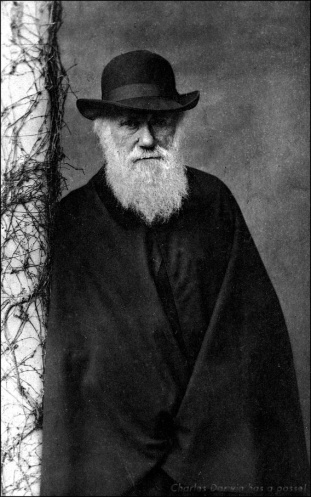 Nature, 2006; 444:  861
ORGANIZACIÓN ESTRUCTURAL DE  LAS CELULAS METABOLICAS E IMUNES EN EL HIGADO Y TEJIDO ADIPOSO
Nature, 2006; 444:  862
ADIPOCITO
ADIPOFAGO
MACRÓFAGO
TIPOS DE GRASA
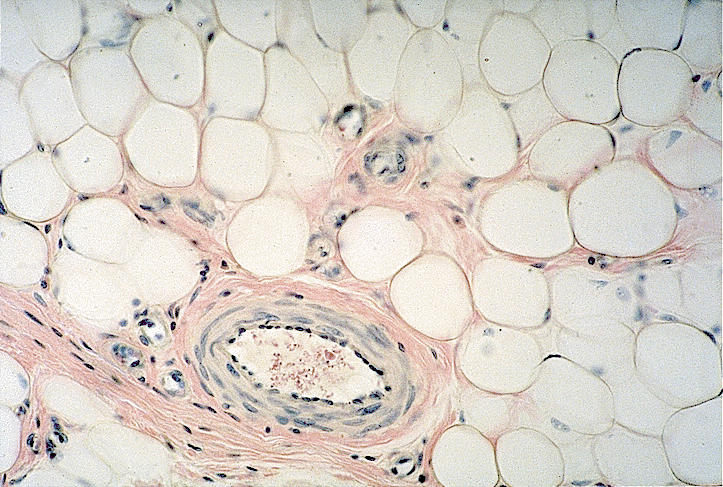 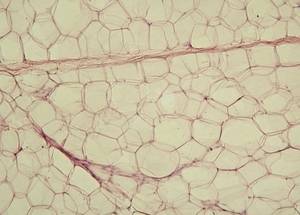 GRASA BLANCA
GRASA AMARILLA
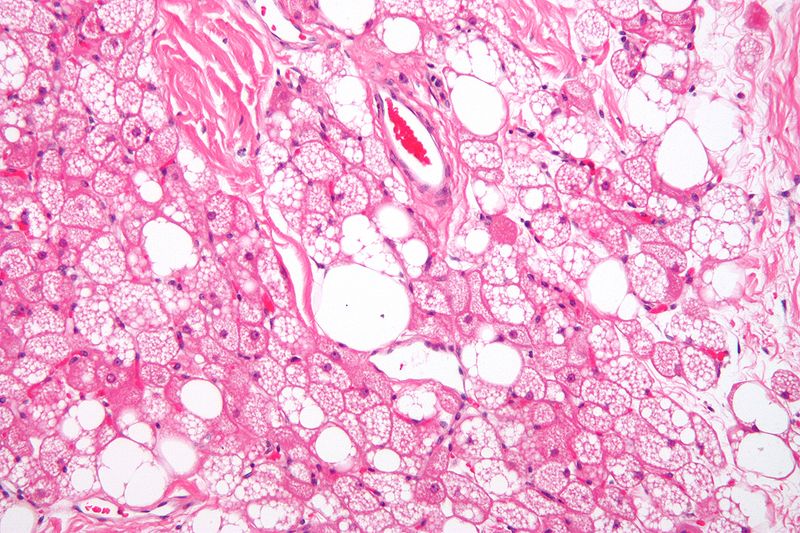 GRASA PARDA
EXCESO CRÓNICO DE ENERGÍA
OBESIDAD
RE (STRESS)
Adiponectina
Leptina
HIPERTROFIA ADIPOCITO
CITOCINAS
VASOCONSTRICCIÓN
DISLIPIDEMIA
HIPOXIA
ACTIVACIÓN DEL MACRÓFAGO
APOPTOSIS
ESCENARIO 2017 (PANDEMIA)
ADRENARCA EXAGERADA 
DESFASAMIENTO CIRCÁDICO 
    (Tiempos- Alimentación)
ENTORNO ADVERSO
DISRUPTORES ENDOCRINOS
    (Bisfenol, Antimicriobianos, Esomeprazol)
MICRIOBIOTA
GENOMA, EPIGENOMA, METABOLOMA
Proyecto de Ley